3.2 Το Αυτοδύναμο πακέτο IP (datagram) – Δομή πακέτου
Το πρωτόκολλο Διαδικτύου (Internet Protocol -IP) ενθυλακώνει τα πακέτα δεδομένων που του προωθούνται από το ανώτερο επίπεδο (Μεταφοράς) σε αυτοδύναμα πακέτα (datagrams). 

Τυπικά, το επίπεδο μεταφοράς προωθεί είτε τμήματα TCP είτε αυτοδύναμα πακέτα UDP

Στην επικεφαλίδα των πακέτων αυτών, σε αντίστοιχα πεδία, προσθέτει όλες τις απαραίτητες διαχειριστικές πληροφορίες ώστε να γίνει εφικτή η εύρεση του προορισμού και η επιτυχής δρομολόγηση από τα πρωτόκολλα δρομολόγησης.
Πεδία του πακέτου IP
Το πεδίο Έκδοση πρωτοκόλλου (version) μήκους 4 bit, (4: IPv4, 6: IPv6). Στην περίπτωση του IPv6 η επικεφαλίδα διαφοροποιείται και έχει ελάχιστο μήκος 40 bytes.
Το πεδίο Μήκος επικεφαλίδας (Internet Header Length - IHL) μήκους 4 bit, εκφράζει το μήκος της επικεφαλίδας σε λέξεις των 32 bit (4άδες byte). Το ελάχιστο μήκος είναι 5 λέξεις ή 20 byte και το μέγιστο 15 λέξεις ή 60 byte (=15x4).
Ο Τύπος της Υπηρεσίας (Type of Service) μήκους 8 bit, περιγράφει πώς πρέπει να χειριστεί το πακέτο κάθε κόμβος δίνοντας προτεραιότητα στην ταχύτητα, εάν επιτρέπεται δηλαδή να καθυστερήσει ή όχι, στην αξιοπιστία ή στο ρυθμό διακίνησης (throughput). 
Σε νεώτερη αναθεώρηση, το RFC2474 αλλάζει τη σημασία του συγκεκριμένου πεδίου ώστε να υποστηρίζει ένα σύνολο διαφοροποιημένων υπηρεσιών και το ονομάζει Differentiated Services Code Point - DSCP (6 bit). Το RFC3168 χαρακτηρίζει τα υπόλοιπα δυο bit ως ρητή ειδοποίηση συμφόρησης, Explicit Congestion Notification - ECN (2 bit). Οι αλλαγές σκοπό έχουν να υποστηρίξουν υπηρεσίες με ιδιαίτερες απαιτήσεις όπως μεταφορά φωνής σε πραγματικό χρόνο (VoIP).
Πεδία του πακέτου IP
Το πεδίο Συνολικό μήκος (Total length) μήκους 16 bit, δίνει το συνολικό μήκος του αυτοδύναμου πακέτου (επικεφαλίδα + δεδομένα) σε bytes. Μπορεί να πάρει τιμές από 20 που είναι το ελάχιστο μήκος της επικεφαλίδας χωρίς δεδομένα μέχρι μέγιστο 65535 (=16 άσοι). 

Για να μπορεί το πρωτόκολλο IP να γνωρίζει σε ποιο αρχικό πακέτο ανήκουν τα διάφορα τμήματα , χρησιμοποιεί το πεδίο Αναγνώριση (Identification), μήκους 16 bit, το οποίο είναι η ταυτότητα του πακέτου. Το πεδίο αυτό είναι διαφορετικό σε κάθε πακέτο αλλά ίδιο στα πακέτα που είναι τμήματα του ίδιου αρχικού πακέτου.

Έτσι η σημαία MF (More Fragments), ύπαρξη περισσότερων τμημάτων, όταν είναι ενεργοποιημένη (1) δηλώνει ότι ακολουθούν και άλλα τμήματα ενώ όταν είναι απενεργοποιημένη (0) δηλώνει ότι είναι το τελευταίο τμήμα διασπασμένου πακέτου ή μεμονωμένο πακέτο. 

Εάν για οποιοδήποτε λόγο το αυτοδύναμο πακέτο δεν πρέπει να διασπαστεί τότε η σημαία DF (Don't Fragment), απαγόρευση διάσπασης, τίθεται σε τιμή (1) αλλιώς είναι (0).
Πεδία του πακέτου IP
Για να μπορέσει ο υπολογιστής προορισμού να τα βάλει τα τμήματα στη σωστή σειρά χρησιμοποιείται το πεδίο Σχετική Θέση Τμήματος (Fragment Offset), μήκους 13 bit, η οποία δείχνει τη σχετική απόσταση του τμήματος από την αρχή του αρχικού πακέτου σε οκτάδες (8x) bytes. 
Η Σχετική Θέση Τμήματος η οποία αναφέρεται και ως Δείκτης Εντοπισμού Τμήματος (ΔΕΤ), είναι ένας αριθμός ο οποίος υπολογίζεται ως εξής: 

    Fragment_offset = n * INT((MTU - IHL*4) / 8) 

όπου ΙΝΤ(): η συνάρτηση ... το ακέραιο μέρος του () ..., 
MTU: Maximum Transmission Unit δηλ. το μέγιστο μήκος δεδομένων του     πλαισίου στο δίκτυο 2ου επιπέδου, 

IHL: Internet Header Length δηλαδή το μήκος της επικεφαλίδας του πακέτου IP. Θυμηθείτε ότι εκφράζεται σε λέξεις των 32bit ή 4άδες byte. 

n: 0 για το πρώτο τμήμα, 1 για το δεύτερο κ.ο.κ. 
Για το πρώτο τμήμα η σχετική απόσταση τμήματος είναι πάντα μηδέν (0).
Πεδία του πακέτου IP
Το πεδίο Χρόνος Ζωής (Time To Live - TTL) μήκους 8 bit, ξεκινά από τον αποστολέα με μια αρχική τιμή, συνήθως 64, και κάθε δρομολογητής, από τον οποίο διέρχεται το πακέτο, μειώνει την τιμή κατά ένα. Όταν η τιμή μηδενιστεί το πακέτο απορρίπτεται και επιστρέφεται στον αποστολέα διαγνωστικό μήνυμα σφάλματος υπέρβασης χρόνου 
Το πεδίο πρωτόκολλο, μήκους 8 bit, περιέχει μια αριθμητική τιμή η οποία δηλώνει το πρωτόκολλο του επιπέδου μεταφοράς στο οποίο θα παραδώθουν τα δεδομένα, για το TCP (6),  UDP (17) ή αλλού. (%SystemRoot%\System32\drivers\etc\protocols) 
Το Άθροισμα Ελέγχου της Επικεφαλίδας (Header Checksum), μήκους 16 bit, διασφαλίζει την ακεραιότητα των τιμών των πεδίων της επικεφαλίδας. Εφαρμόζεται μόνο στην επικεφαλίδα του πακέτου IP ενώ το ίδιο το πεδίο δεν συμμετέχει στον υπολογισμό θεωρώντας ότι περιέχει την τιμή 0. 
Το πεδίο Επιλογές (Options) είναι προαιρετικό και χρησιμοποιείται για ειδικές λειτουργίες όμως όχι συχνά. 
το πεδίο Συμπλήρωμα (Padding) συμπληρώνει το πεδίο Επιλογές με μηδενικά ώστε η επικεφαλίδα συνολικά να είναι ακέραιος αριθμός λέξεων των 32 bit.
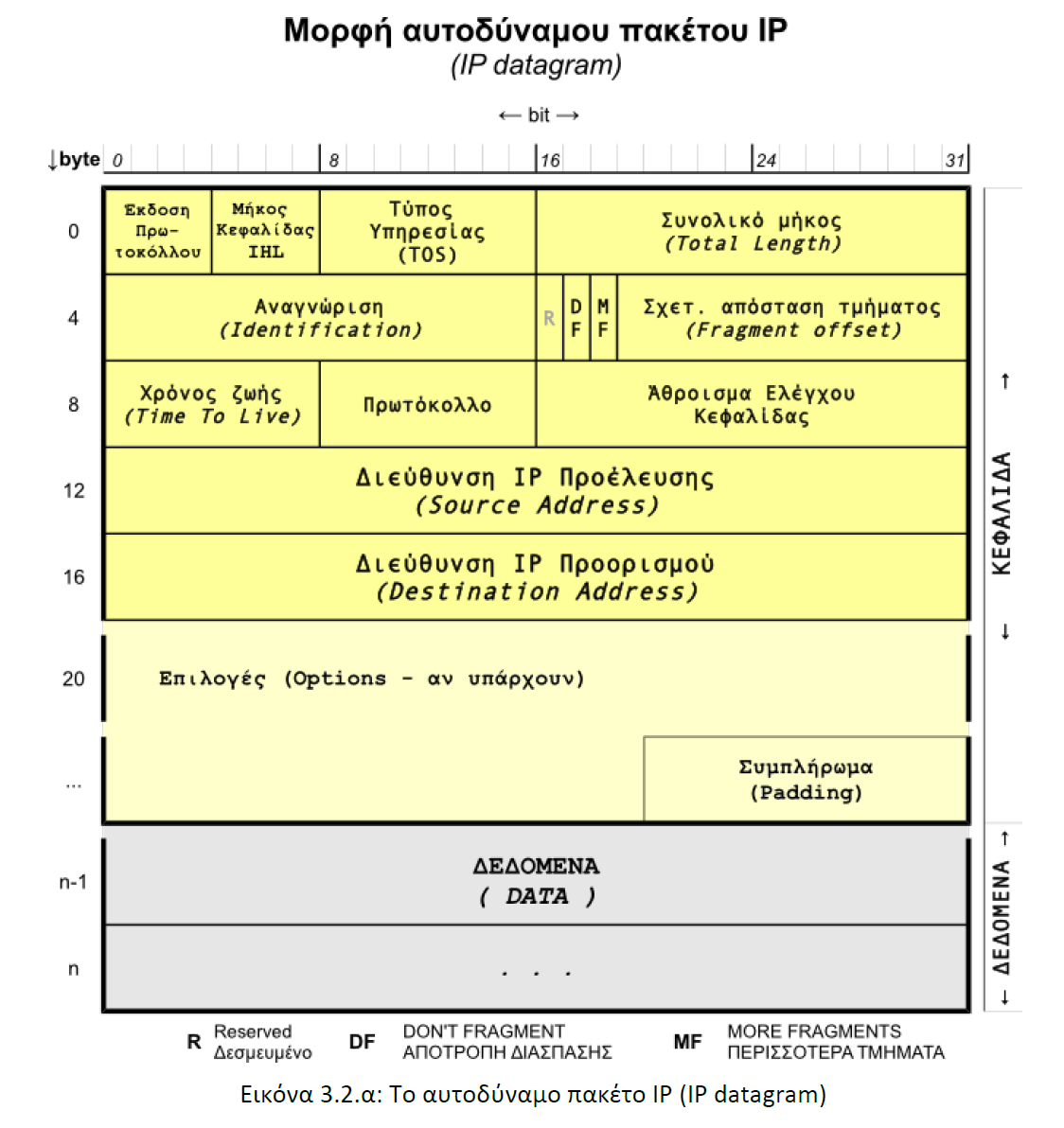 Παράδειγμα κατάτμησης αυτοδύναμου πακέτου (3.2.1)
Παράδειγμα κατάτμησης αυτοδύναμου πακέτου (3.2.1)
Το αρχικό πακέτο έχει συνολικό μήκος 
4482 bytes = 20  επικεφαλίδα και 4462 δεδομένα. 
Κάθε τμήμα θα πρέπει να έχει συνολικό μήκος μαζί με την επικεφαλίδα Total_Length ≤1500 bytes και το μήκος των δεδομένων να είναι ακέραιο πολλαπλάσιο του 8 
Πρέπει να είναι δηλαδή: 
Payload_Length = INT((MTU - IHL*4) / 8) = 
INT((1500 - 20) / 8) = INT(1480/8) = 185 οκτάδες byte ή 185x8 = 1480 bytes. 
Στην περίπτωσή μας συμβαίνει να είναι το 1480 και ακέραιο πολλαπλάσιο του 8. 
Άρα  4462 – (3*1480)= 4462- 4440= 22
Παράδειγμα κατάτμησης αυτοδύναμου πακέτου (3.2.1)
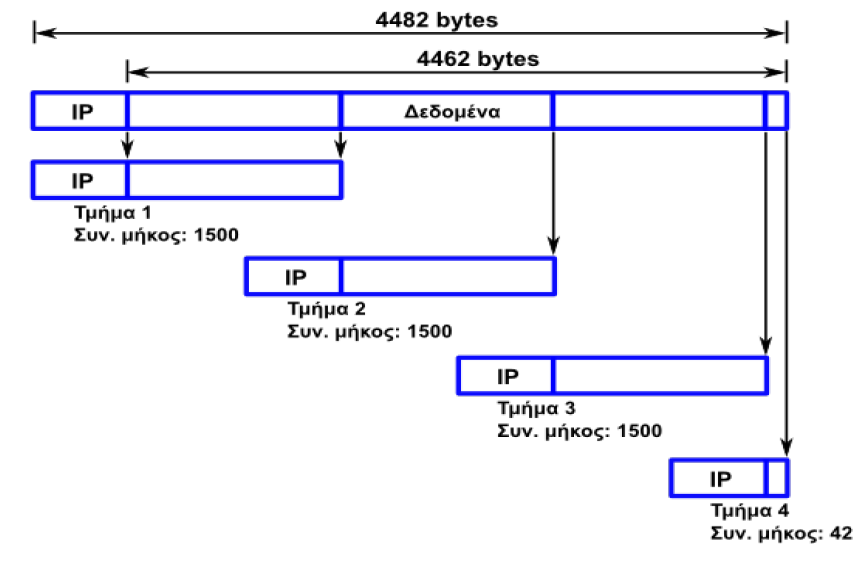 Πεδία επικεφαλίδων τμημάτων κατατμημένου πακέτου IPv4
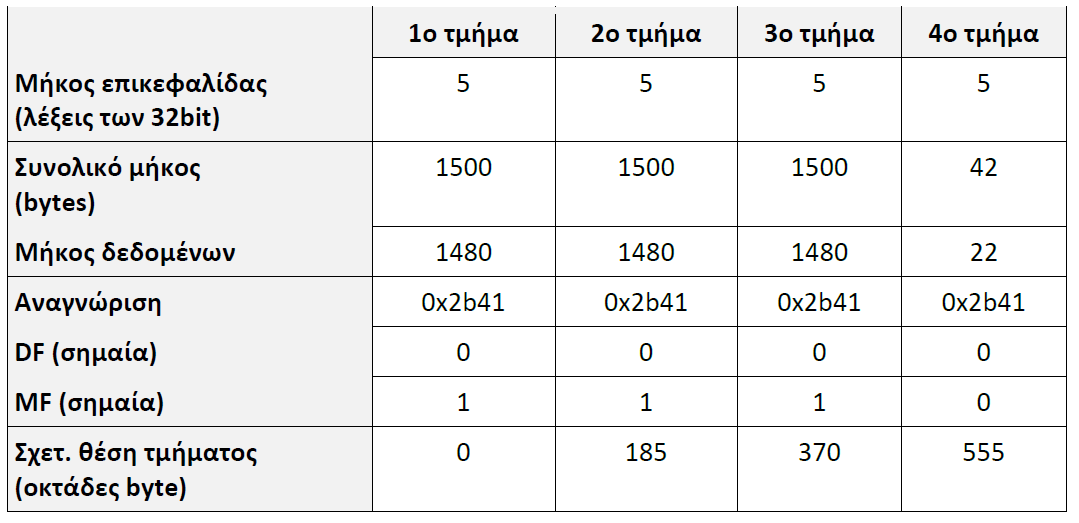 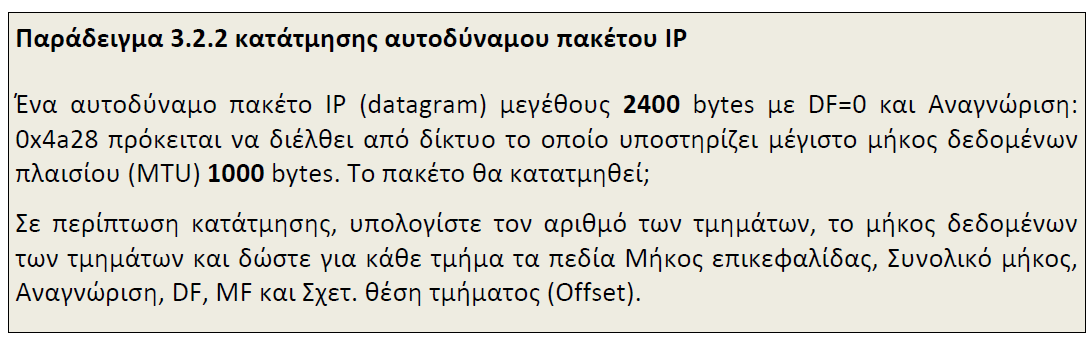